The Union in Crisis(1846-1861)
Chapter 10
Slavery and States’ Rights
Section 1
Slavery Divides the Nation
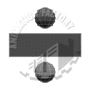 North
South
Busy cities

Technology

Factories / paid workers

Immigrants
Farms

Cotton 

Southern planters

Slave labor
View on Slavery
Northern
Southern
Ended early in the North

Some were ABOLITIONISTS

Wanted an end to slavery in the entire nation

Some were PRO-SLAVERY
Pro-slavery

Believed they treated slaves better than Northern factories
New States
Free-Soilers
Popular Sovereignty
Believe ALL new states should be free of slavery
Believed each new state should VOTE on the issue of slavery
California and Balance of Power
80k move to  CA in 1 year (Gold Rush) / realize they need a GOVT.

1849 CA admitted to the U.S as a FREE STATE

Southerners angry they were losing power

Threaten to SECEDE (leave) if a compromise is not made
Compromise of 1850
Henry Clay of Kentucky:

1. CA admitted as free state

2.NM and UT to decide on slavery

3. Sale of slaves abolished (outlawed) in D.C

4. Fugitive Slave Act enforced
Fugitive Slave Act
Forced govt. officials from the North to return any runaway slaves to the South

Leads to BOUNTY HUNTING of all African Americans in the North

Americans (North and South) avoid crisis…..for now
Section 1 Review:
1. List some differences between the NORTH and SOUTH.

2. How were the North and South’s view on slavery different?

3. What does the term POPULAR SOVEREIGNTY mean?

4. List 2 parts of the Compromise of 1850.
A Rising Tide of Violence
Section 2
Northern Africans Mobilize
Christiana, PA a slave owner is killed trying to regain a slave

No one is CHARGED for the murder

Blacks and whites begin protesting the FUGITIVE SLAVE ACT
Underground Railroad
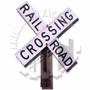 Not an actual “RAILROAD”

System of farm wagons, riverboats and secret hiding places

Slaves could use it to escape from the SOUTH to the NORTH
Harriet Tubman (Abolitionist)
Nickname “Black Moses” for helping free her people

Most courageous Underground Railroad Conductor 

24 trips from North to South

Large reward for her capture (penalty is death)
Harriet Beecher Stowe
Wrote “Uncle Tom’s Cabin”

2nd best selling book of the decade 

Gave 1st hand account of the horrors of slavery in the SOUTH
Kansas Nebraska Act (1854)
Proposed by S. Douglas of Illinois

Allowed the people to decide if they wanted slavery or not (popular sovereignty) in new territories

Problem: Only white males are voting
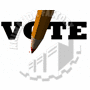 Violence
Kansas Nebraska Act leads to violence known as “Bleeding Kansas” 1856

Mini Civil War

Free Soilers vs. pro slavers (over slavery)

John Brown kills pro slavers in Kansas
Violence in the Senate
Bleeding Sumner 1856

Preston Brooks beat Sen. Charles Sumner with his cane on the floor of the Senate for ANTI SLAVE speech

Breaks several bones

Both men become heroes for this cause
Section 2 Review:
1. Describe the Underground Railroad.

2. What is Harriet Tubman known for?

3. Who fought in BLEEDING KANSAS? What was it over?

4. Describe the event BLEEDING SUMNER.
Political Realignment Deepens the Crisis
Section 3
Whig Party Disintegrates
Means “Oppose tyranny”

Exist in both the South and North

Existed to weaken the power of the president

Could not agree on SLAVERY so they break up
Know-Nothings Attract Support
A.K.A American Party

Time of immense Irish, Italian and Catholic immigration (mostly due to famine)

Anti-immigrant

Believed immigrants loyalty was not to AMERICA
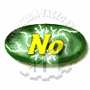 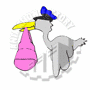 Republican Party is Born
Nickname: GOP (Grand Old Party)

1854 – Anti slave platform

Picked up members of any party that had dissolved who were anti slave as well

Led eventually by ABRAHAM LINCOLN

19 Presidents elected (most all time)
Election of 1856
James Buchanan wins by promising to end the slavery issue forever

Northerner who was supported by many Southern states

Only president from PA ever elected

Largely considered WORST president of all time
Buchanan Wins (174-114)
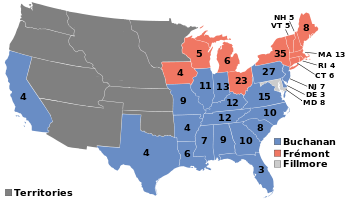 Dred Scott Case
Missouri slave who sued for his freedom

Court ruled against Scott claiming all slaves were PROPERTY 

South celebrates

North ponders SECESSION (leaving)
Lincoln - Douglas Debates
Honest Abe (Lincoln)
Little Giant ( Douglas)
Grew up in rural poverty

Against EXPANSION of slavery (at 1st)

Loses election / wins a good reputation
Supported in both North and South

Believe in POPULAR SOVEREIGNTY (vote) on slavery
Section 3 Review:
1. What does the term Whig Party mean? Why did they break up?

2.  What was the stance of the KNOW-NOTHING Party?

3. What was the stance of the REPUBLICAN Party? Who was their leader?

4. What was the ruling in the Dred Scott case?
Secession and War!
Section 4
Election of 1860
Democrats (split in 2)
Northern: Stephen Douglas
Southern: John Breckinridge

Constitutional Union Party
John Bell (TN)

Republican
Abraham Lincoln
Results
Lincoln wins with only 39% of popular vote

Wins 0 southern electoral votes

South realizes they have no sway (influence) over the union

SC secedes (leaves the U.S) on Dec. 20, 1860
Lincoln Wins! 180 Electoral Votes
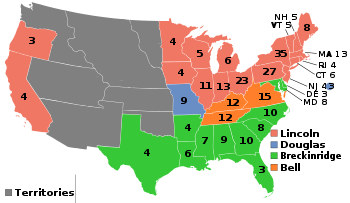 Confederate States of America
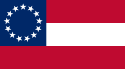 Exists between 1861-1865

Unrecognized country illegally formed by 7 U.S States

Jefferson Davis elected president

Relied upon labor of African-American Slaves
Confederacy
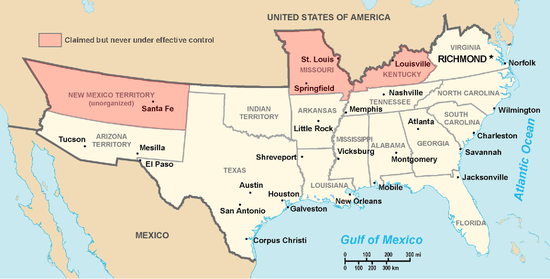 Fort Sumter (South Carolina)
Held by Union (Northern) troops who refuse to surrender it

CSA opens fire on April 12, 1861

Act of war which starts the American Civil War with the SOUTH (Confederacy) as the aggressor
Section 4 Review:
1. Who runs from EACH political party in the election of 1860?

2. What % of the popular vote did Lincoln win? How many southern electoral votes?

3. Which FORT was attacked that started the Civil War? What state was it in?

4. List at least 5 of the states in the CONFEDERACY. (page 365)